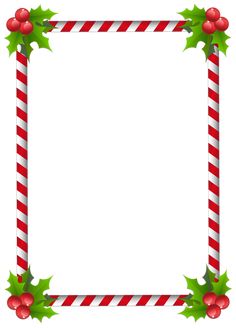 MAMA


Te deseo una  Feliz  Navidad.
TE QUIERO MUCHO
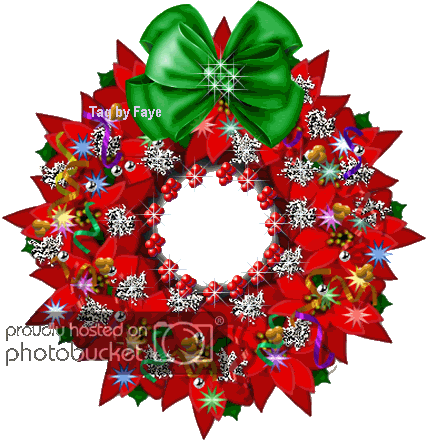 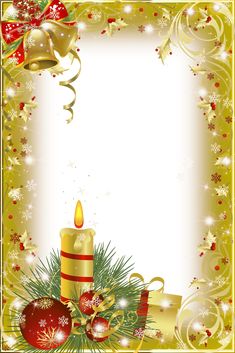 PAPA
Te deseo una  Feliz  Navidad.
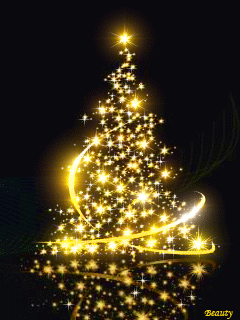 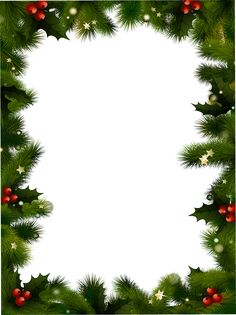 PAOLO
TE DESEO UNA FELIZ NAVIDAD
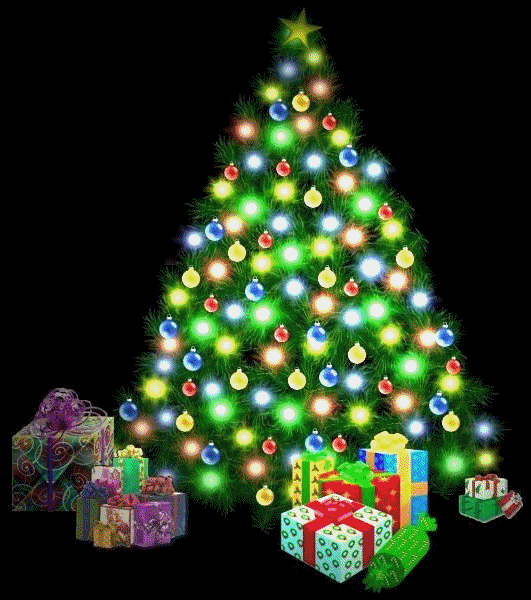 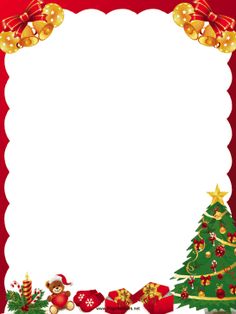 JIMENA
TE DESEO UNA FELIZ NAVIDAD
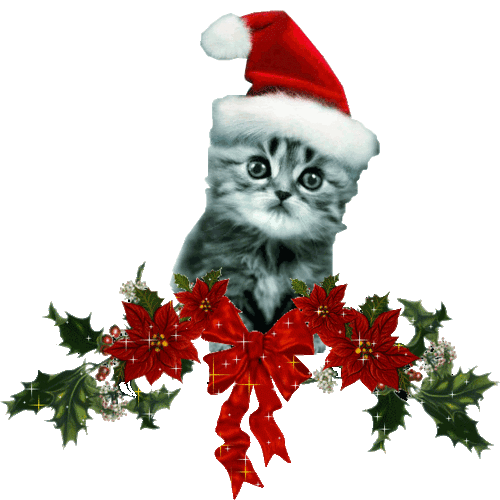 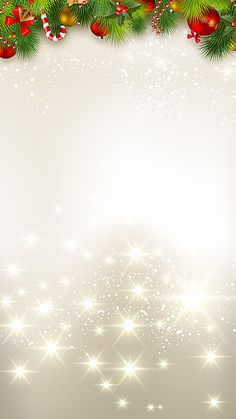 ABUELO
TE DESEO UNA FELIZNAVIDAD
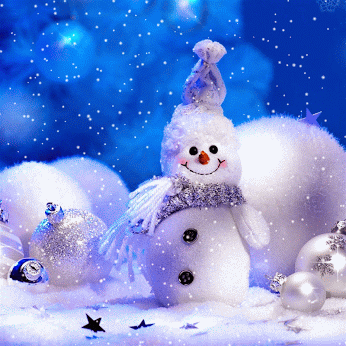 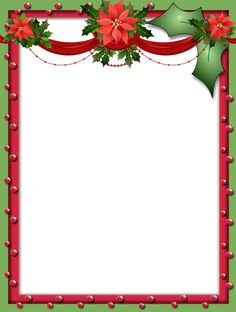 ABUELA
TE DESEO UNA FELIZ NAVIDAD
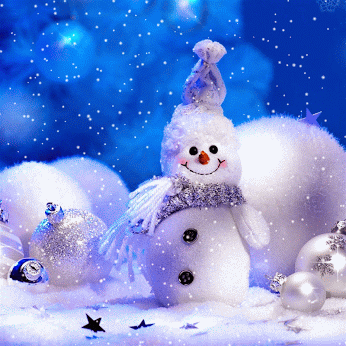